The World is Not Yet Flat: Transportation Costs Matter!
Kristian Behrens1, Théophile Bougna2 and Mark Brown3
American Economics Association Meetings
San Francisco, California January 3-5, 2016
1Université du Québec à Montréal; National Research University, Higher School of Economics; CIRPÉE; and CEPR
2 Université du Québec à Montréal
3Economic Analysis Division, Statistics Canada
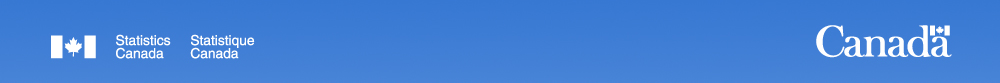 Outline
Premise
Key findings
Data
Measuring industry localization
Base model estimates
Endogeneity
Conclusions
29/12/2015
Statistics Canada • Statistique Canada
2
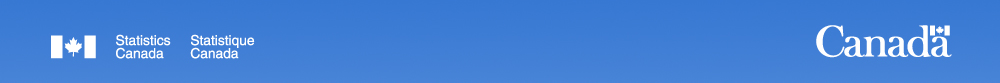 Premise
Falling transportation costs over the past century (Glaeser and Kohlhase 2004) have led many to argue that the world has ‘become flat’—that locational differences no longer matter (Caircross 1991)
If true, the cost of trading and transporting goods should no longer affect firms’ location choices and, thereby, the spatial structure of economic activity.
We put this proposition to the test by asking: 

How do changes in trade costs as proxied by ad valorem domestic trucking rates, as well as international trade exposure and customer-supplier links, affect the geographic concentration of industry?
30/12/2015
Statistics Canada • Statistique Canada
3
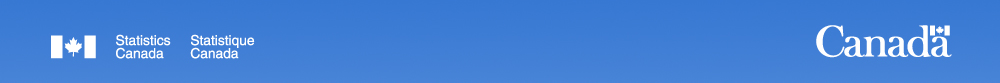 Key findings
The geographic concentration of industry (or localization) is associated with changes in trade costs:
Negatively with rising import competition, especially from Asia
Negatively with distance from upstream suppliers/downstream customers
Negatively with transportation costs 
In Canada, the localization of industry persistently fell from 1992 to 2008
This is due to rising import competition from Asia that is partially counterbalanced by the falling distances to suppliers and downstream customers and falling transportation costs
Had transportation costs not declined, localization would have fallen 20% further  Transportation costs matter(!)
29/12/2015
Statistics Canada • Statistique Canada
4
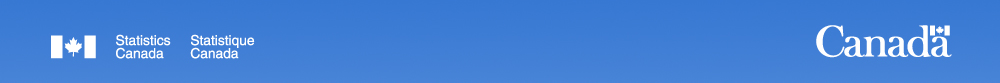 Data
Annual Survey of Manufacturers Longitudinal Microdata File. 32,000-55,000 plants, geo-coded, covering 1990 to 2009
Trucking micro-data (waybills). 2008 Trucking Commodity Origin Destination Survey, combined with industry and transportation price indices
International trade by industry-country. 1992 to 2010 across 257 6-digit NAICS industries
KLEMS Database. 1961-2008: NAICS  4-digit industry level (labour, natural resources, price indices...)
Yearly input-output tables
29/12/2015
Statistics Canada • Statistique Canada
5
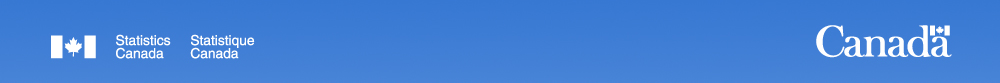 Measuring localization
Duranton and Overman (2005, 2008) localization index: 

Measures how close plants are to each other by considering the kernel-smoothed, distribution (K-density PDF) of bilateral distances between them

Its CDF up to bilateral distance d is our measure of localization: Share of plants less than distance d from each other

Estimated by year across 6-digit NAICS manufacturing industries
30/12/2015
Statistics Canada • Statistique Canada
6
K-density PDF and CDF localization measures
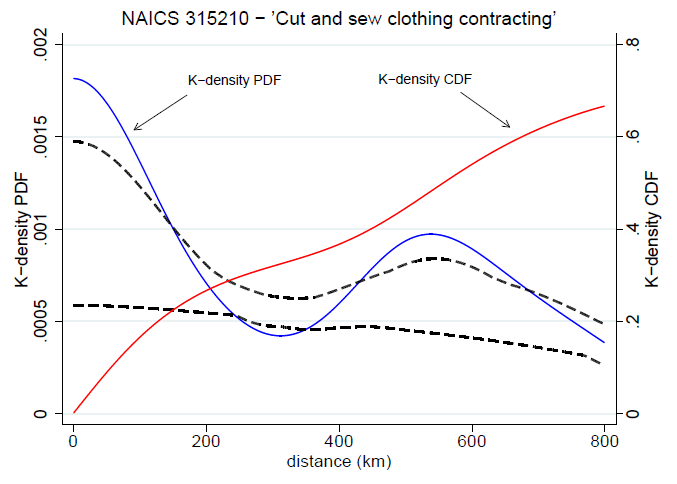 29/12/2015
Statistics Canada • Statistique Canada
7
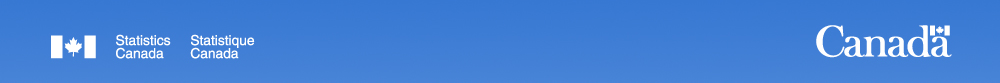 Top 10 localized industries (at 50km)
29/12/2015
Statistics Canada • Statistique Canada
8
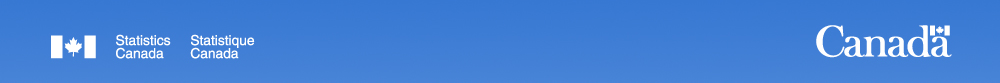 Trends in localization, 1992 to 2008
29/12/2015
Statistics Canada • Statistique Canada
9
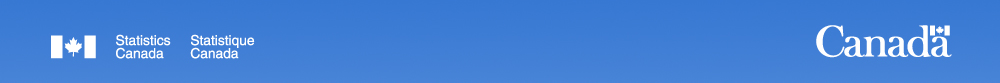 Correlates of localization
Trade costs
Exports and imports shares by country type (Asia, OECD, NAFTA)
Asian share of imports: 9% in 1992 and 20% in 2008

Ad valorem trucking costs for a representative load moving 500km



Ad valorem rate: 3.75% in 1992 and 3.45% in 2008

Input/output distance (distance to upstream suppliers/downstream customers)
29/12/2015
Statistics Canada • Statistique Canada
10
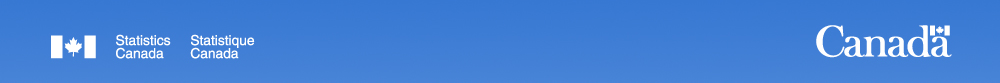 Input/output distance (1)
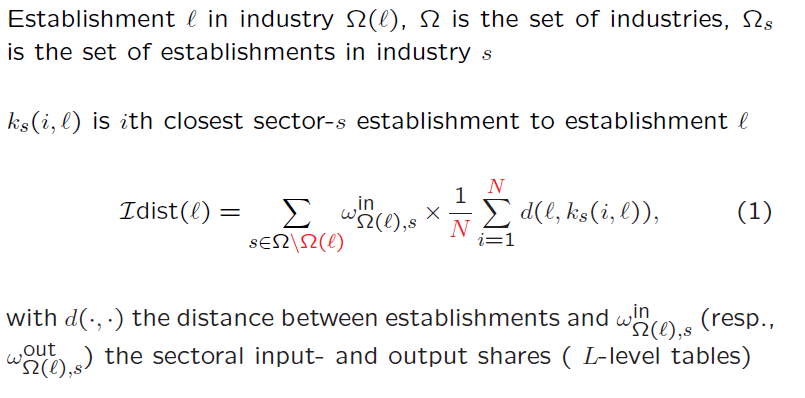 29/12/2015
Statistics Canada • Statistique Canada
11
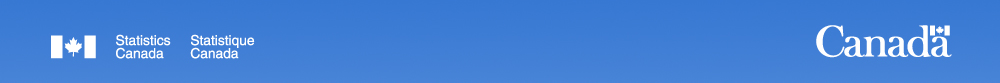 Input/output distance (2)
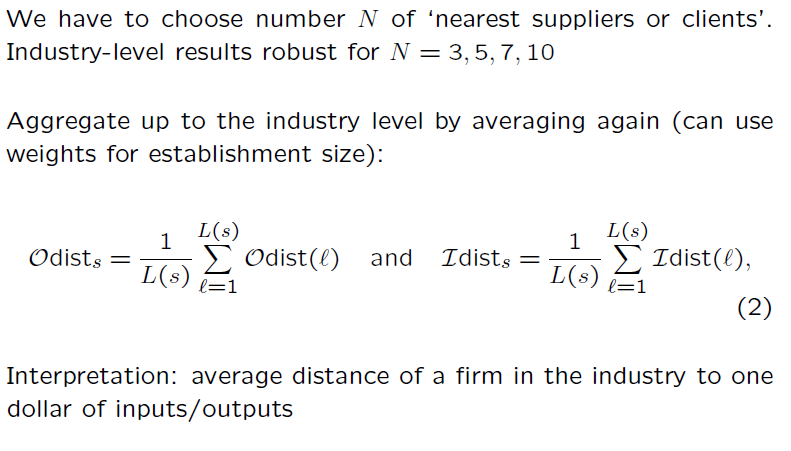 Input distance (N=5): 270km in 1992 and 240km in 2008
Output distance (N=5): 270km in 1992 and 210km in 2008
29/12/2015
Statistics Canada • Statistique Canada
12
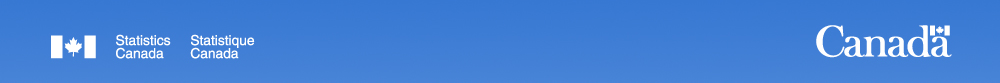 Correlates of localization (cont.)
Industry-level controls (selected)
Total industry employment
Firm Herfindahl index (employment based) 
Mean plant size
Share of plants associated with multi-plant firms
Share of foreign controlled plants
29/12/2015
Statistics Canada • Statistique Canada
13
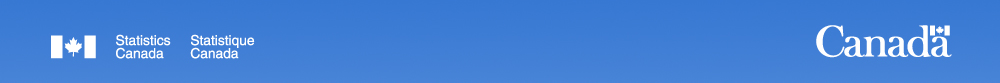 Mean CDF at 50 km for below and above median transportation costs
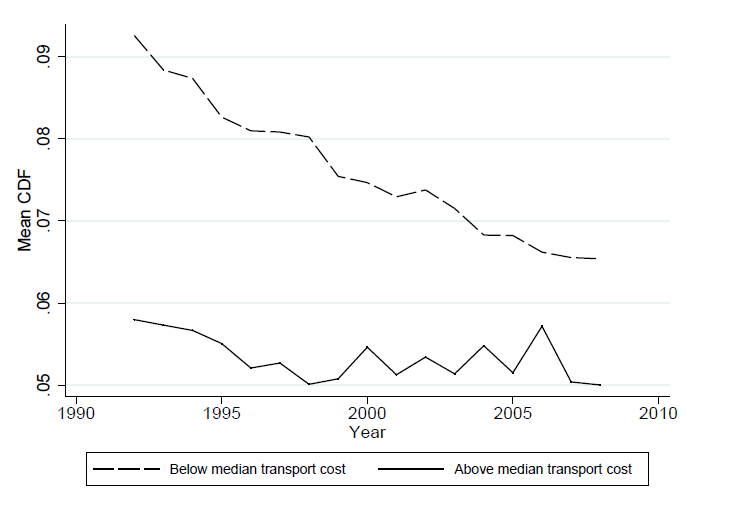 29/12/2015
Statistics Canada • Statistique Canada
14
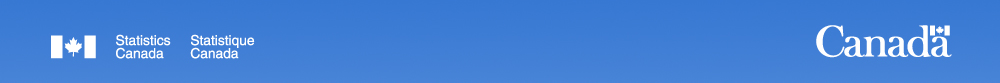 Model
Working with an industry-year panel of 257 industries from 1992-2008, we estimate the following equation:
29/12/2015
Statistics Canada • Statistique Canada
15
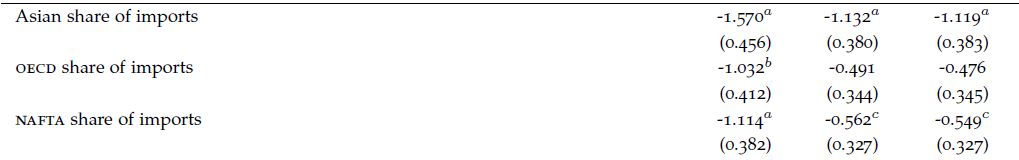 Fixed effects estimates (selected results)
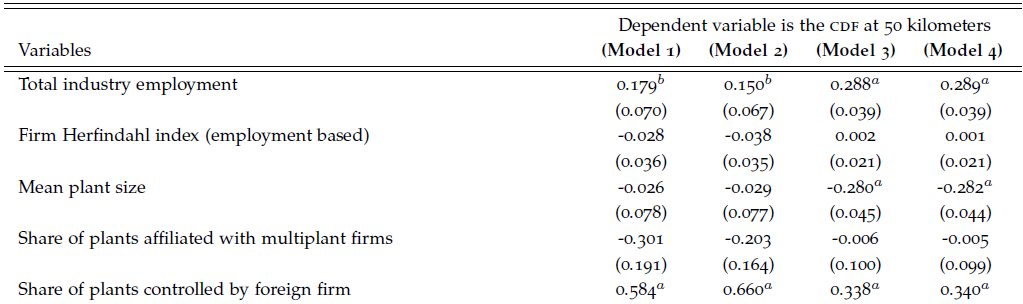 29/12/2015
Statistics Canada • Statistique Canada
16
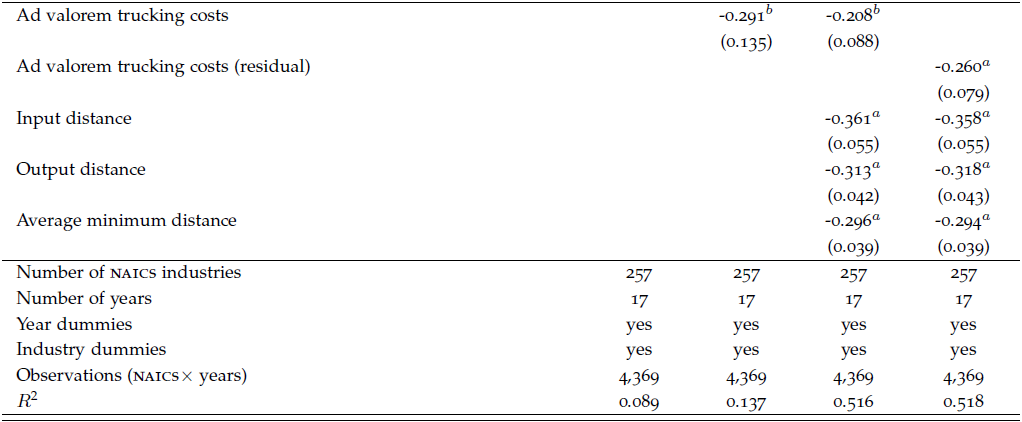 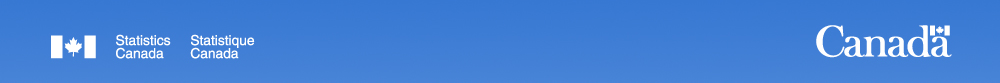 Robustness checks
Choice of the distance (d) at which the CDF is evaluated
29/12/2015
Statistics Canada • Statistique Canada
17
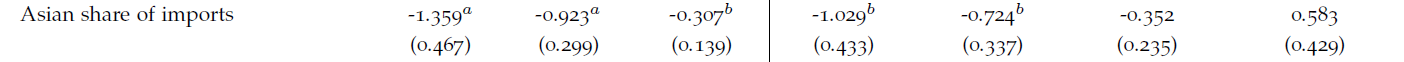 Fixed effects estimates by distance and by incremental change in CDF
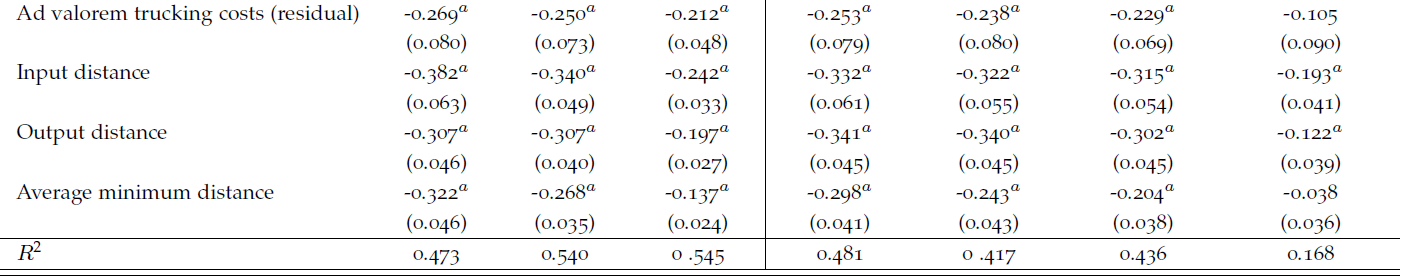 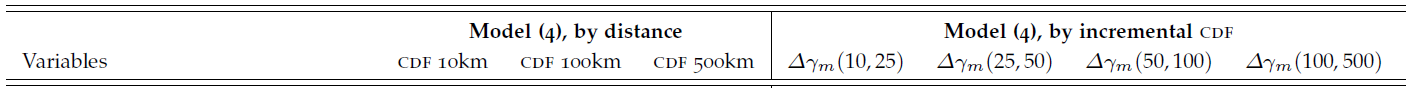 29/12/2015
Statistics Canada • Statistique Canada
18
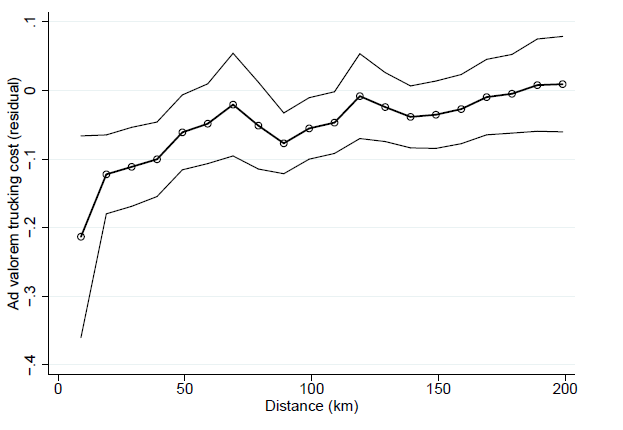 29/12/2015
Statistics Canada • Statistique Canada
19
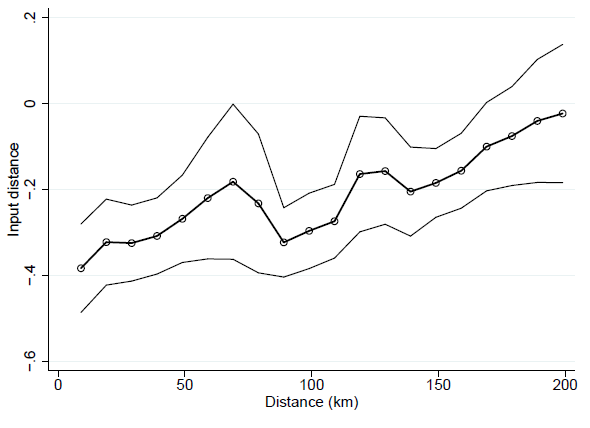 29/12/2015
Statistics Canada • Statistique Canada
20
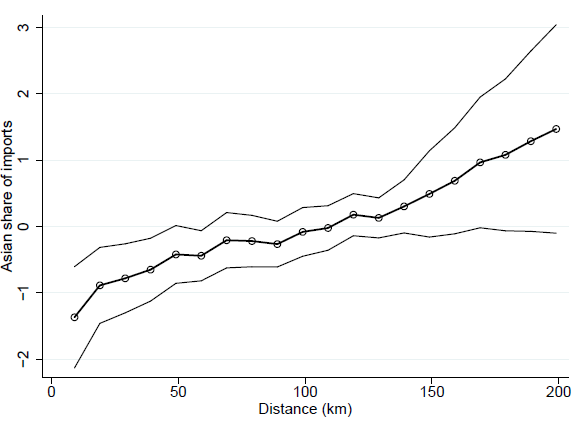 29/12/2015
Statistics Canada • Statistique Canada
21
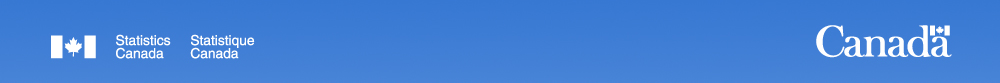 Robustness checks
Choice of the distance (d) at which the CDF is evaluated 
Choice of dependent variable: sales- or employment-weighted measures of the K-densities 
Using five-year averages for variables 
Exclusion of sectoral outliers: textile industries and high technology industries
Cross-sectional estimates
29/12/2015
Statistics Canada • Statistique Canada
22
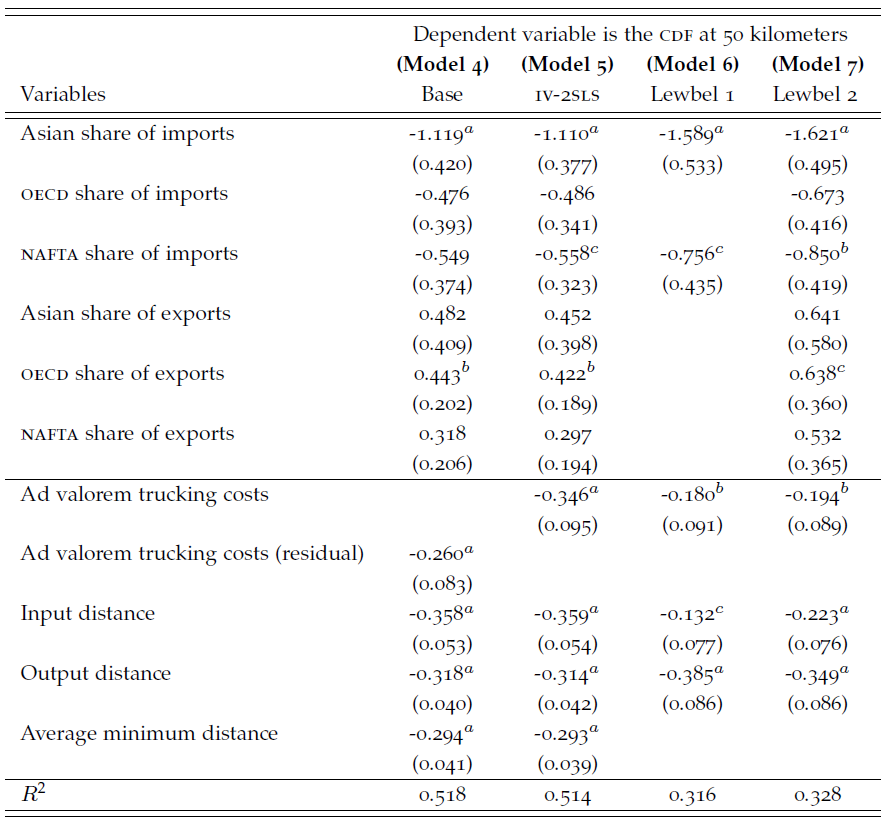 Accounting for endogeneity
29/12/2015
23
Statistics Canada • Statistique Canada
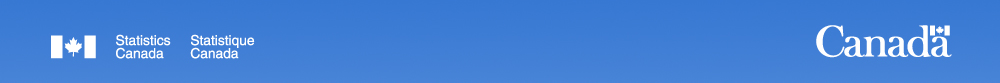 Counterfactual change in CDF
30/12/2015
Statistics Canada • Statistique Canada
24
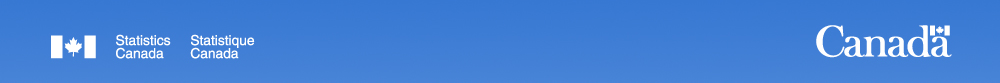 Conclusions
Changes in the concentration of industries due to (1) transportation costs, (2) international trade exposure, and (3) access to suppliers and customers are large
The evolving spatial structure of industry suggests that, while the world may be getting flatter, we are not there yet
And because small differences matter, so too do transportation costs, and trade costs more broadly
29/12/2015
Statistics Canada • Statistique Canada
25
Pattern of manufacturing plant location
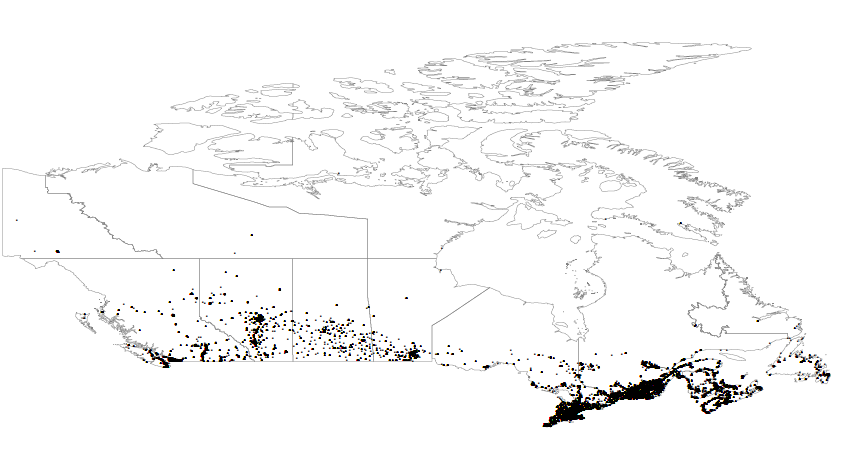 Source: Scott’s National All Business Register Data
30/12/2015
Statistics Canada • Statistique Canada
26